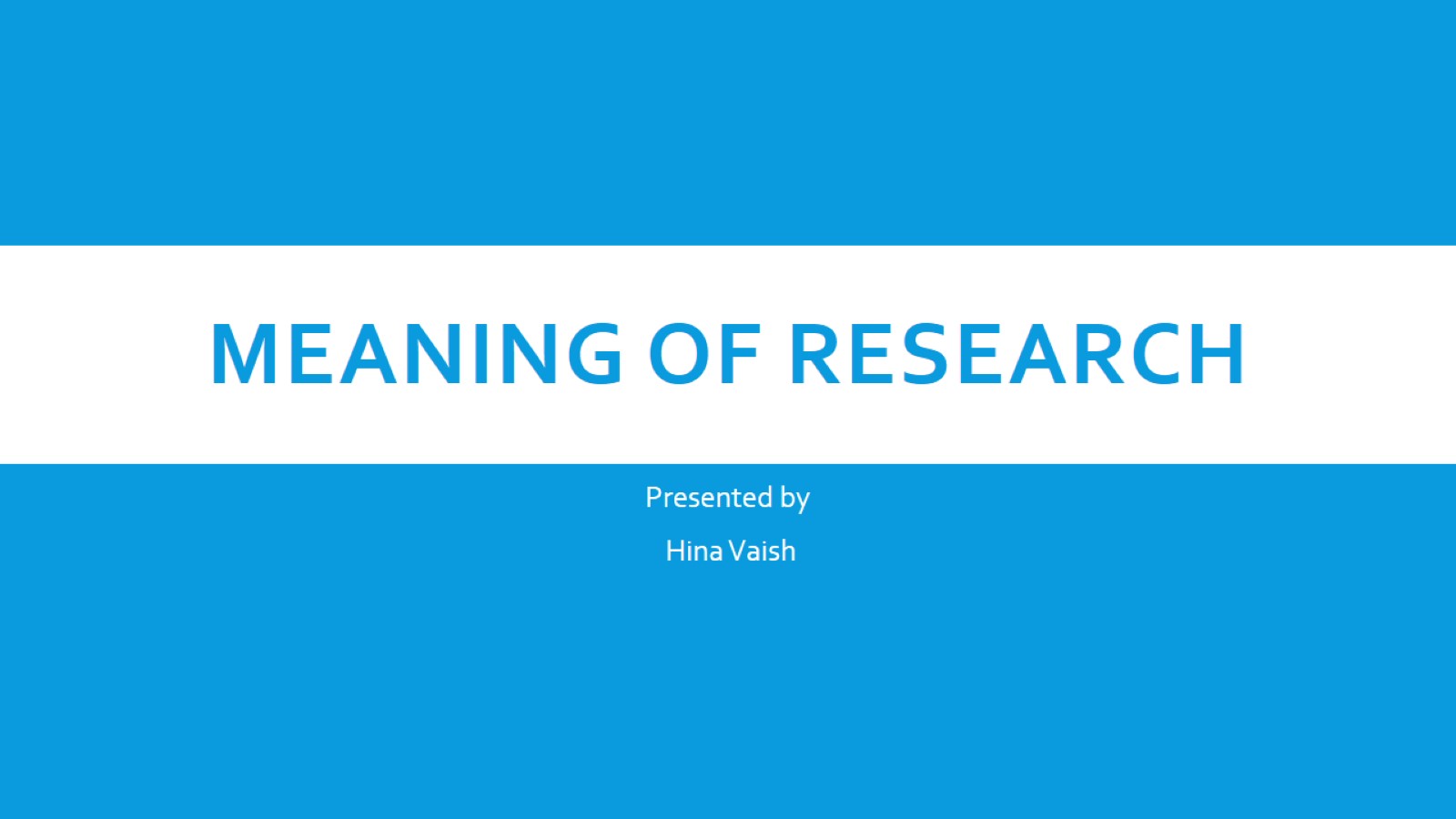 Meaning of research
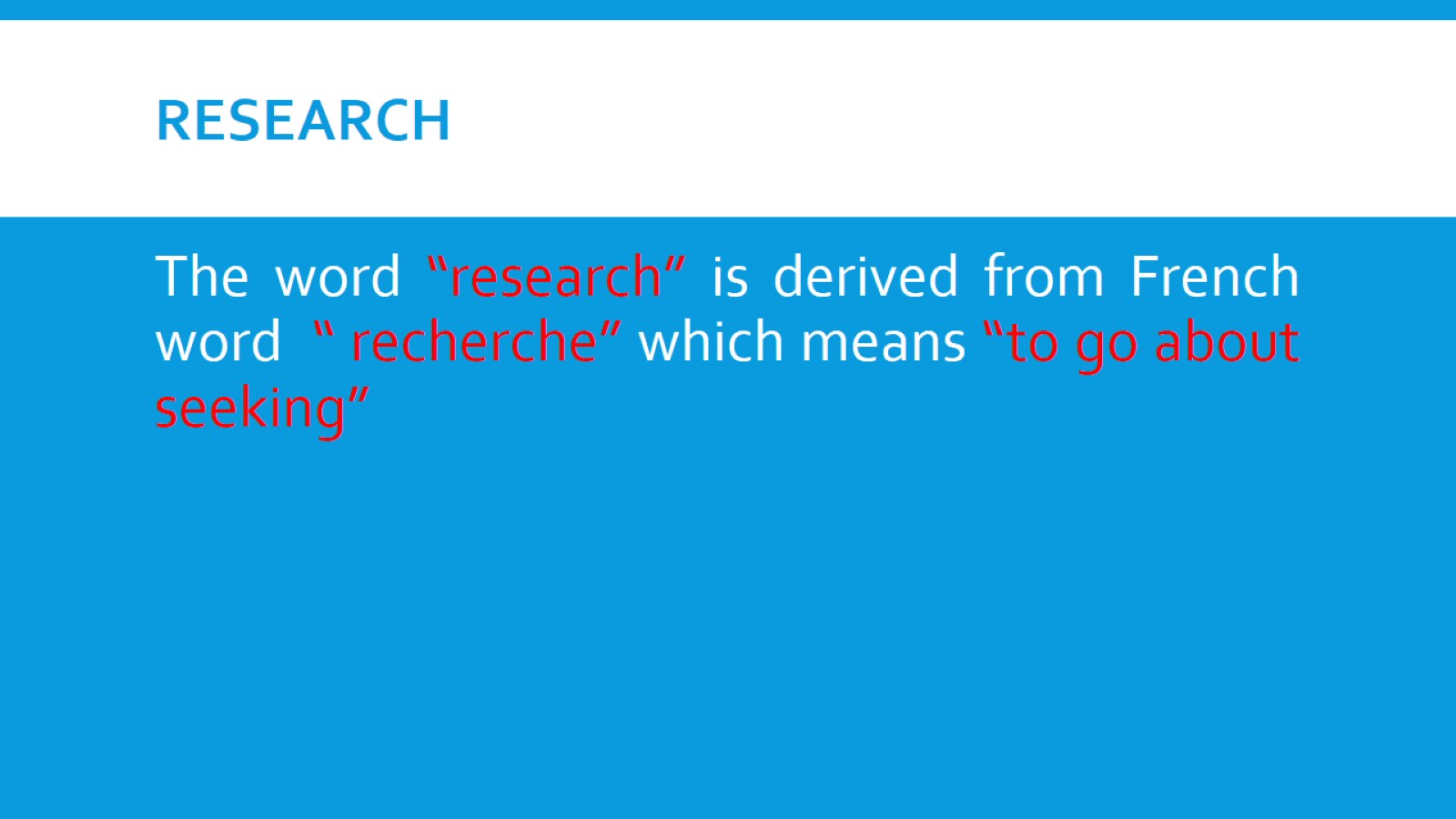 RESEARCH
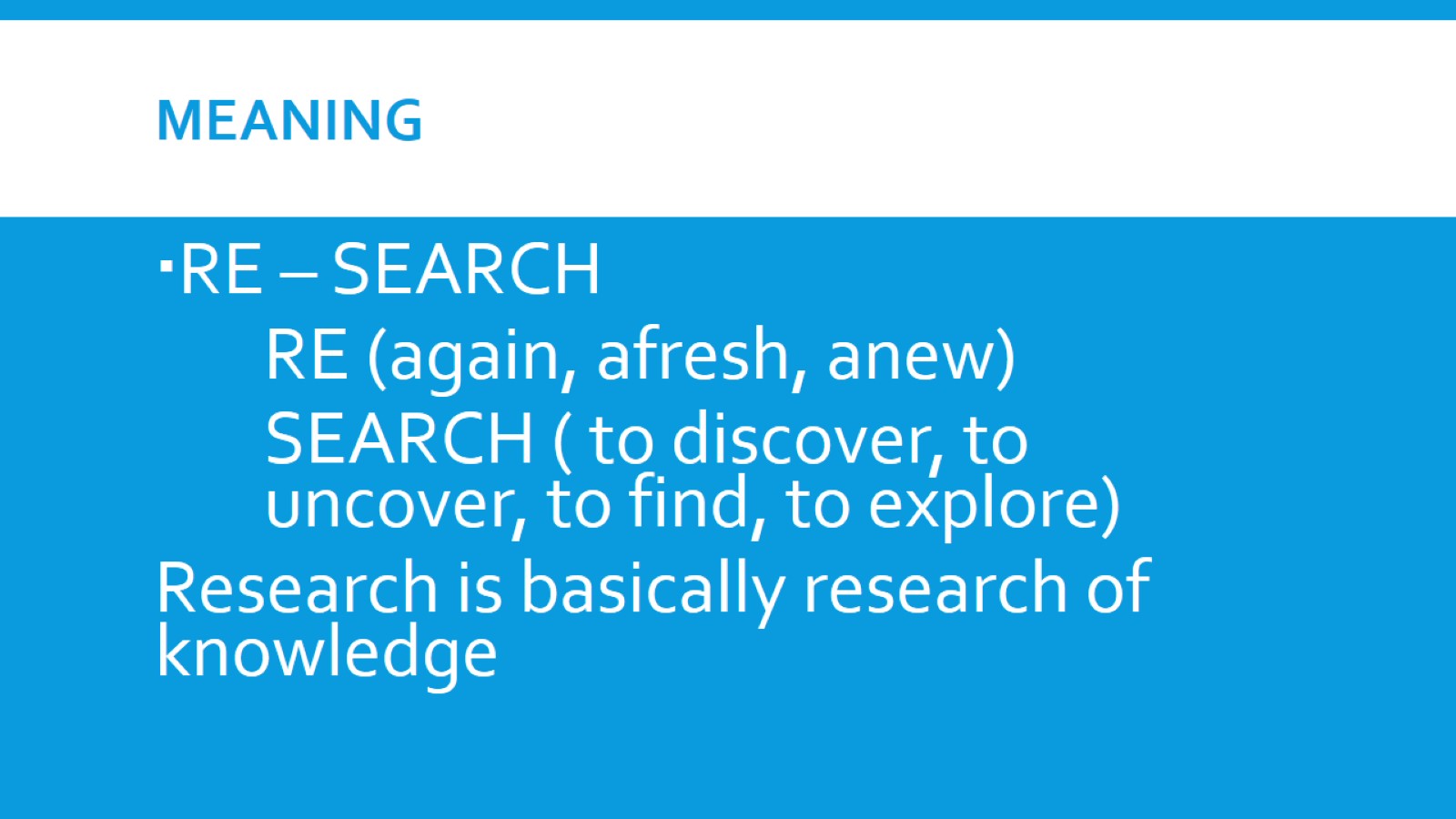 MEANING
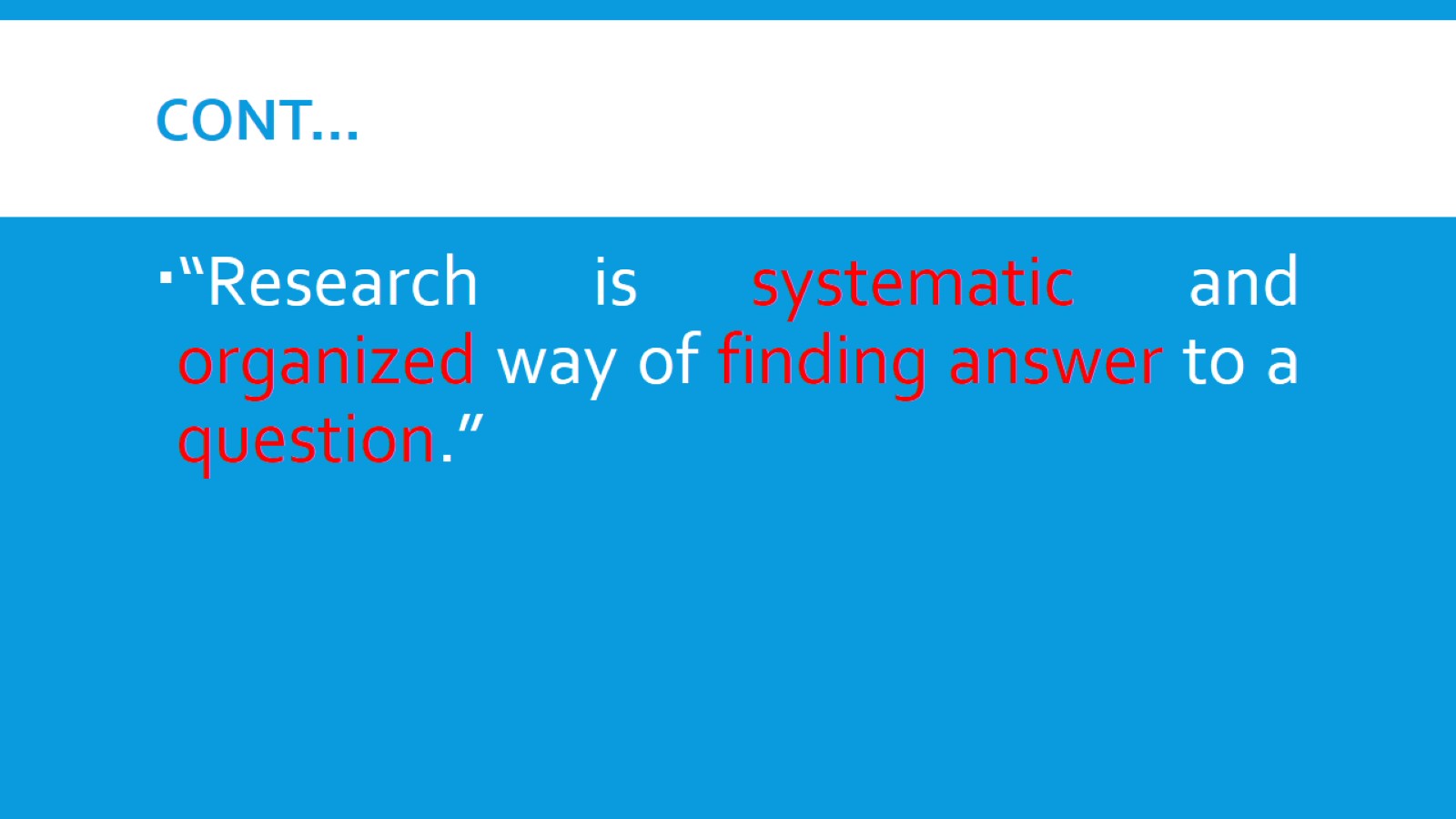 CONT…
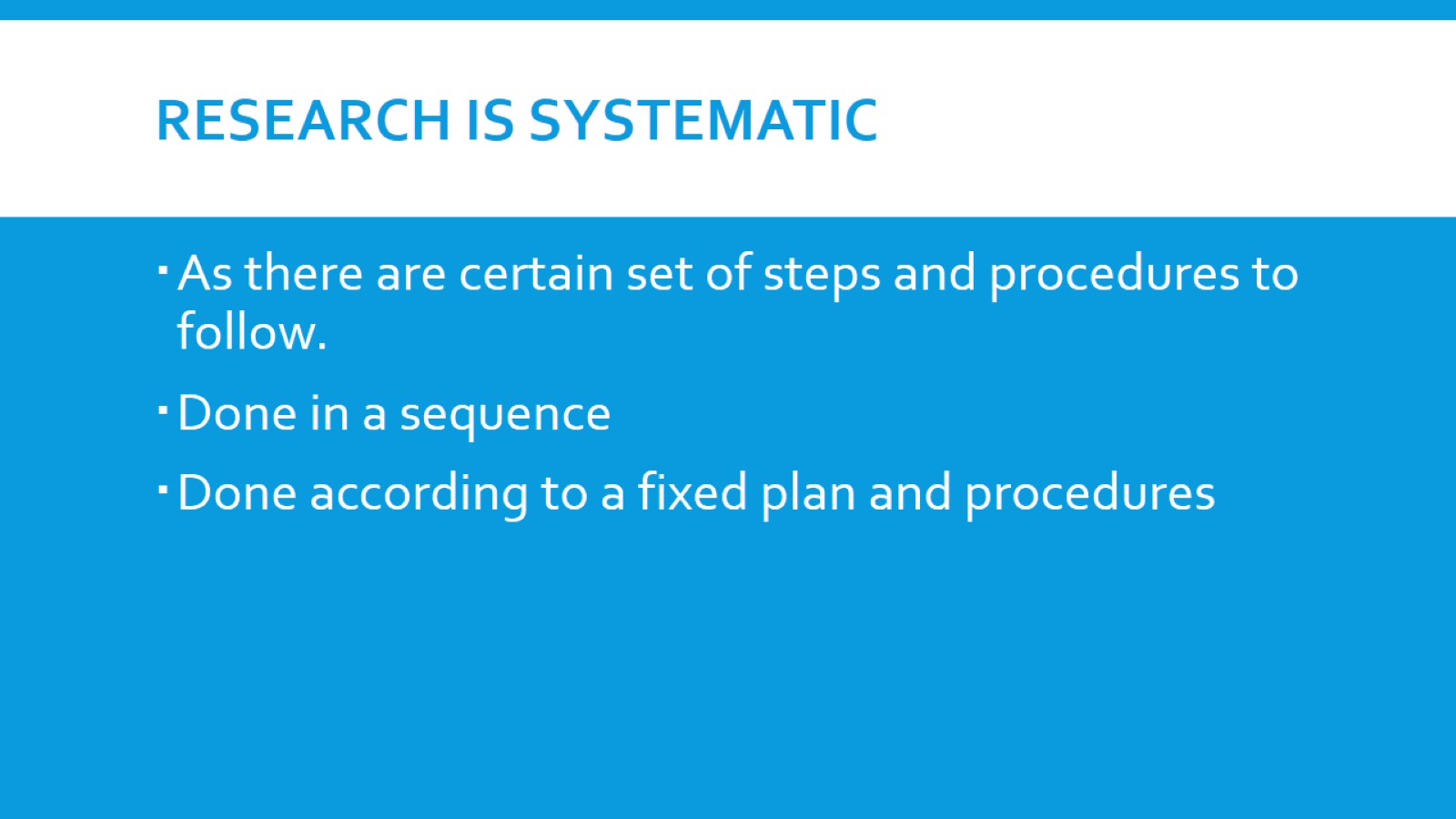 RESEARCH IS SYSTEMATIC
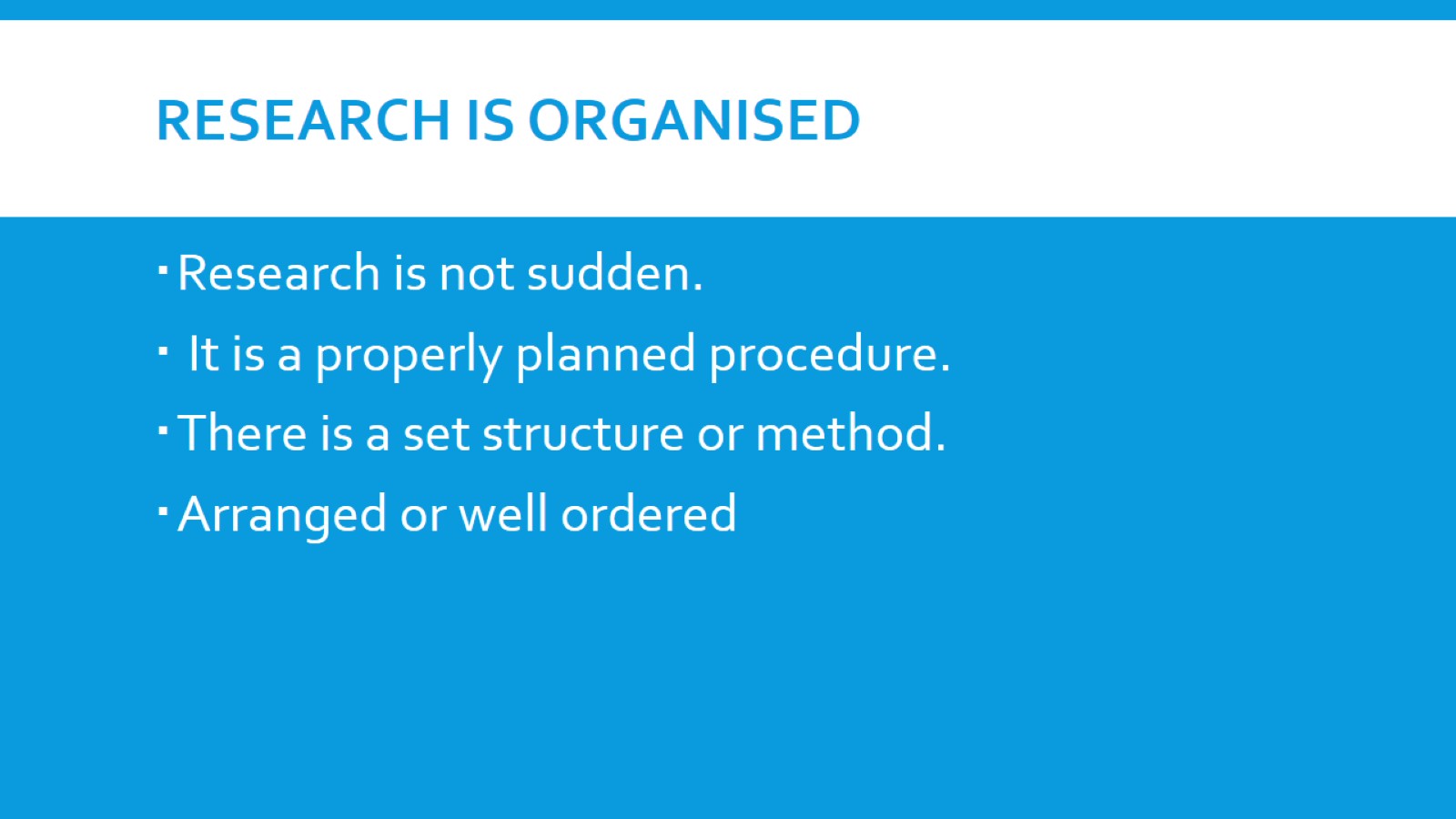 RESEARCH IS ORGANISED
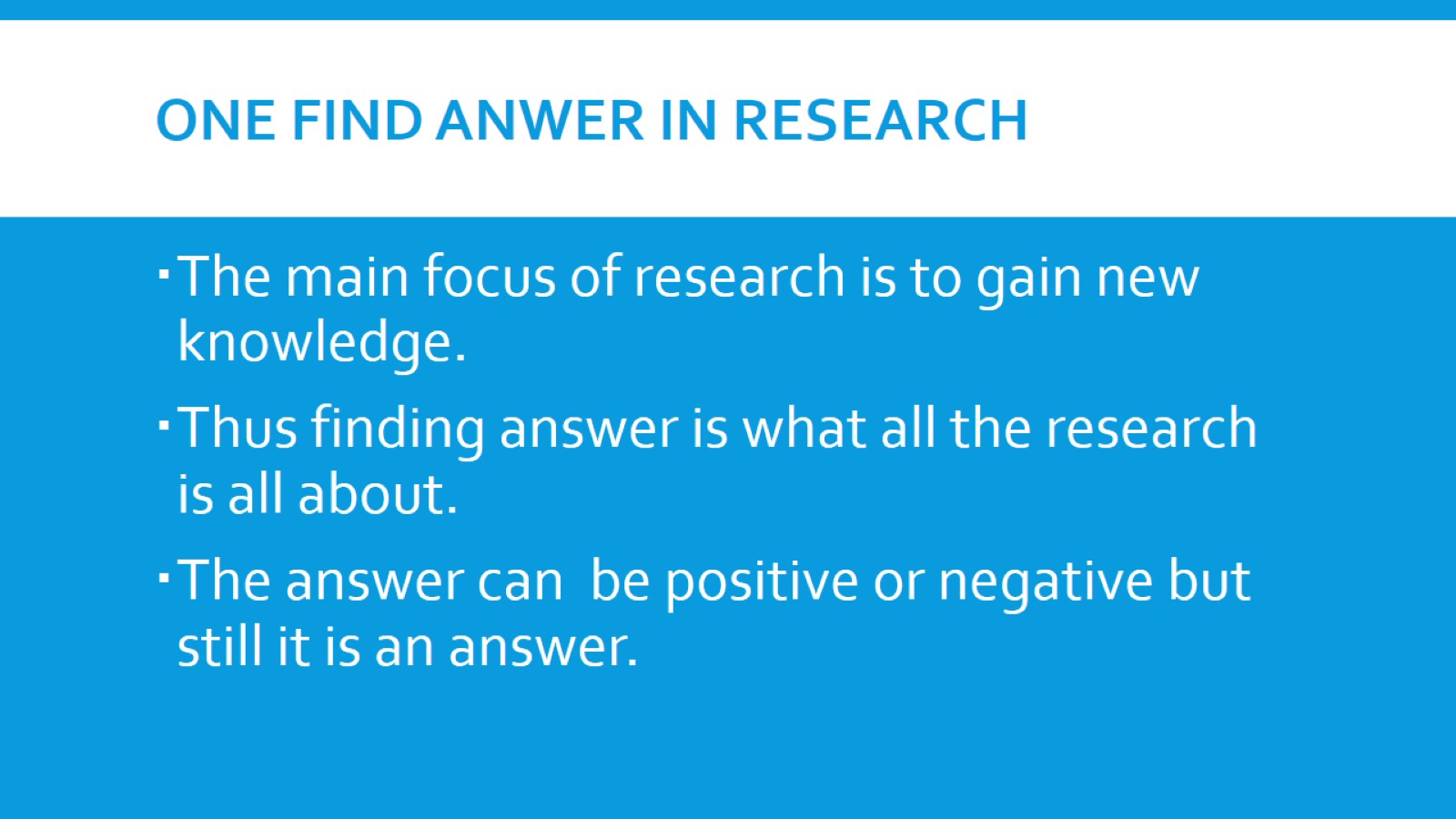 ONE FIND ANWER IN RESEARCH
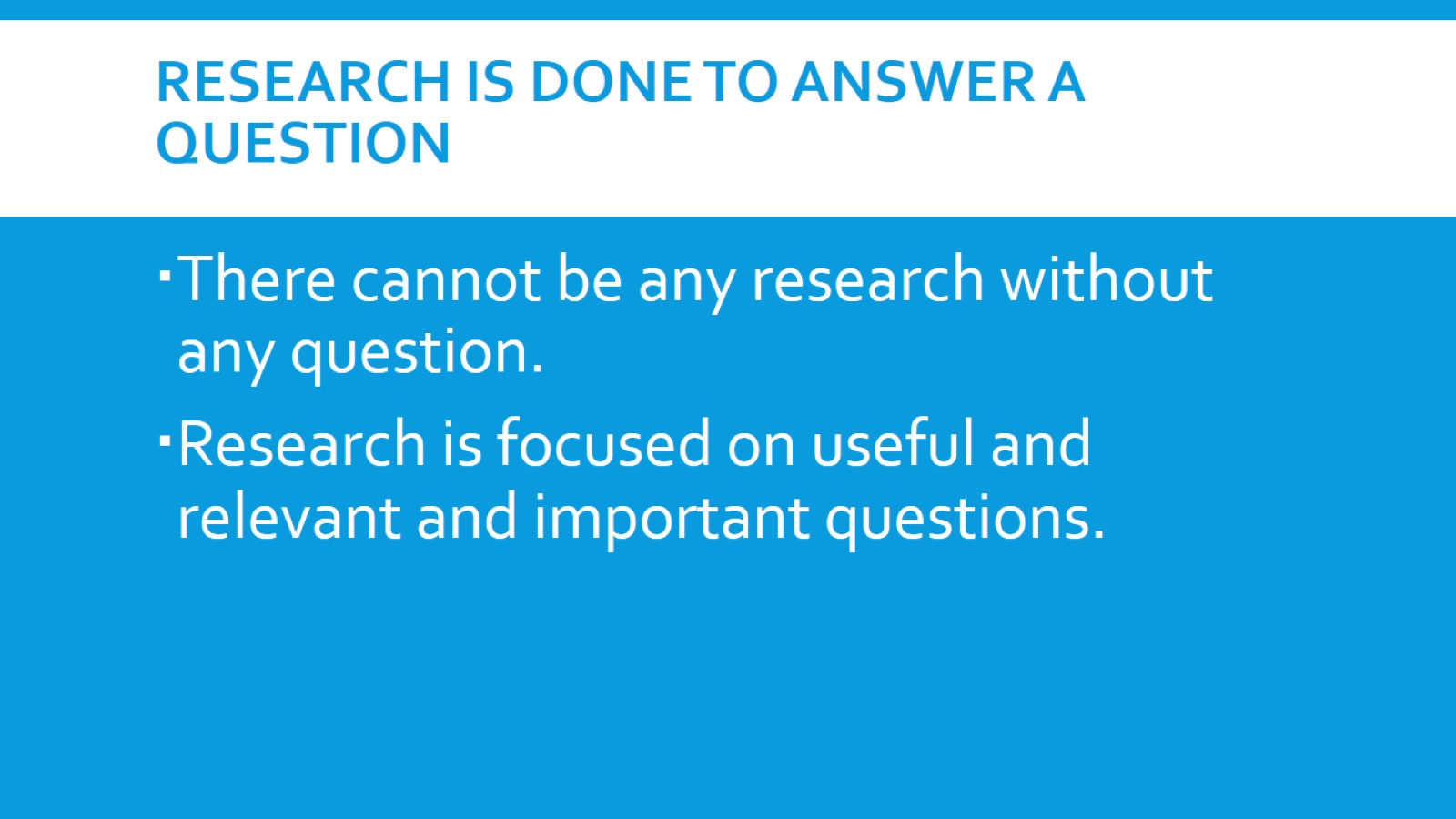 RESEARCH IS DONE TO ANSWER A QUESTION
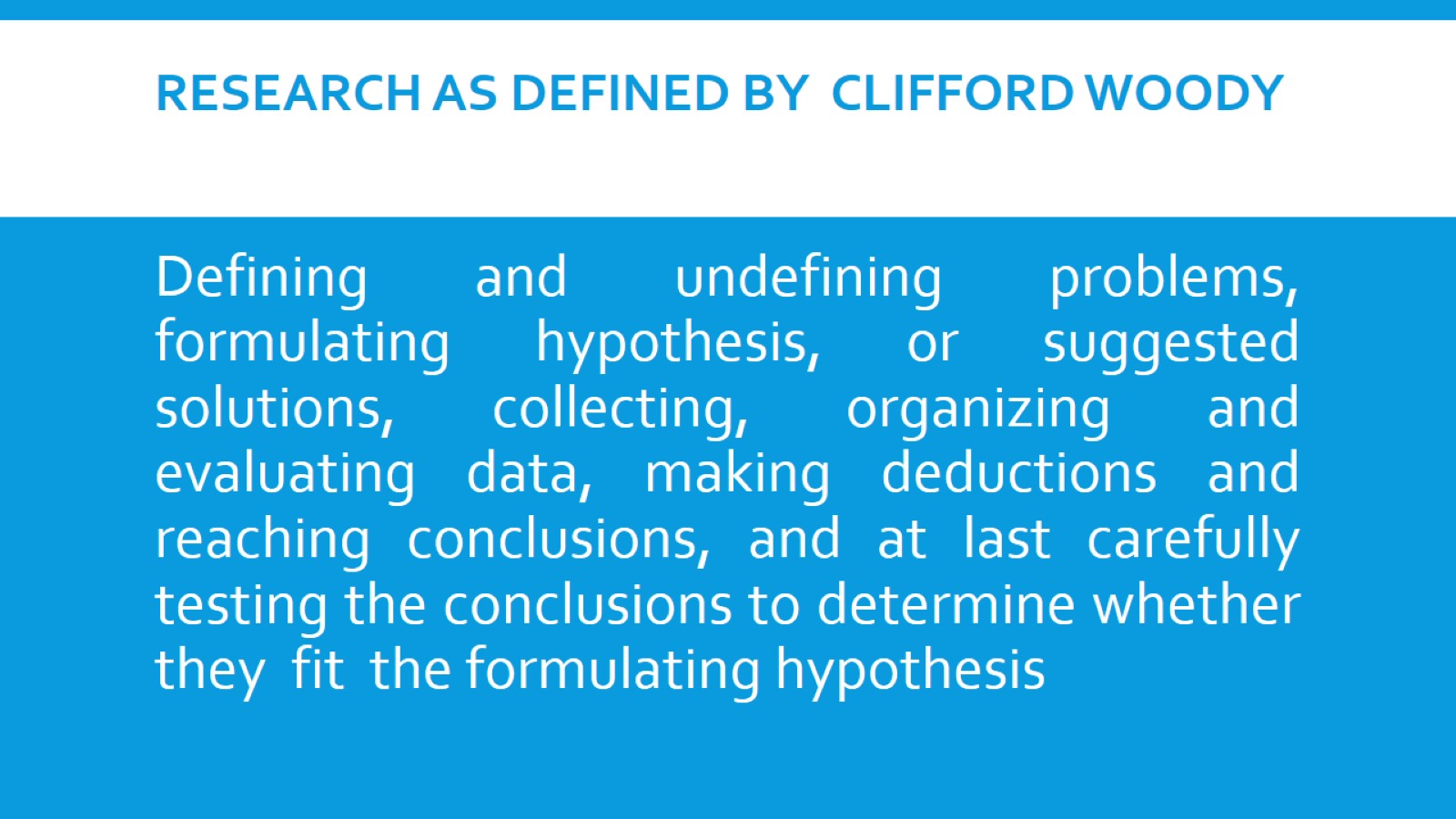 RESEARCH as defined by  Clifford Woody
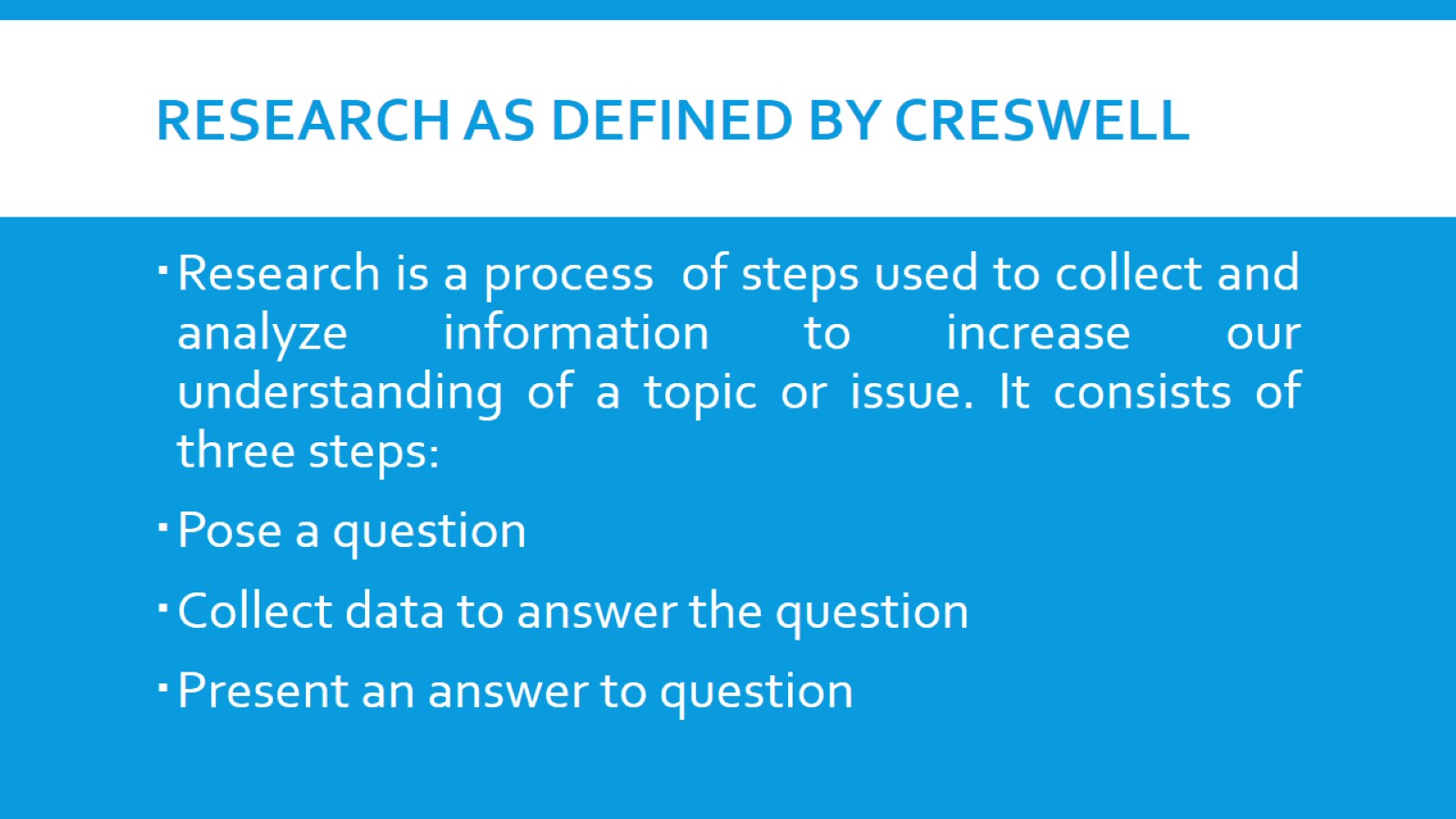 RESEARCH AS DEFINED BY CRESWELL
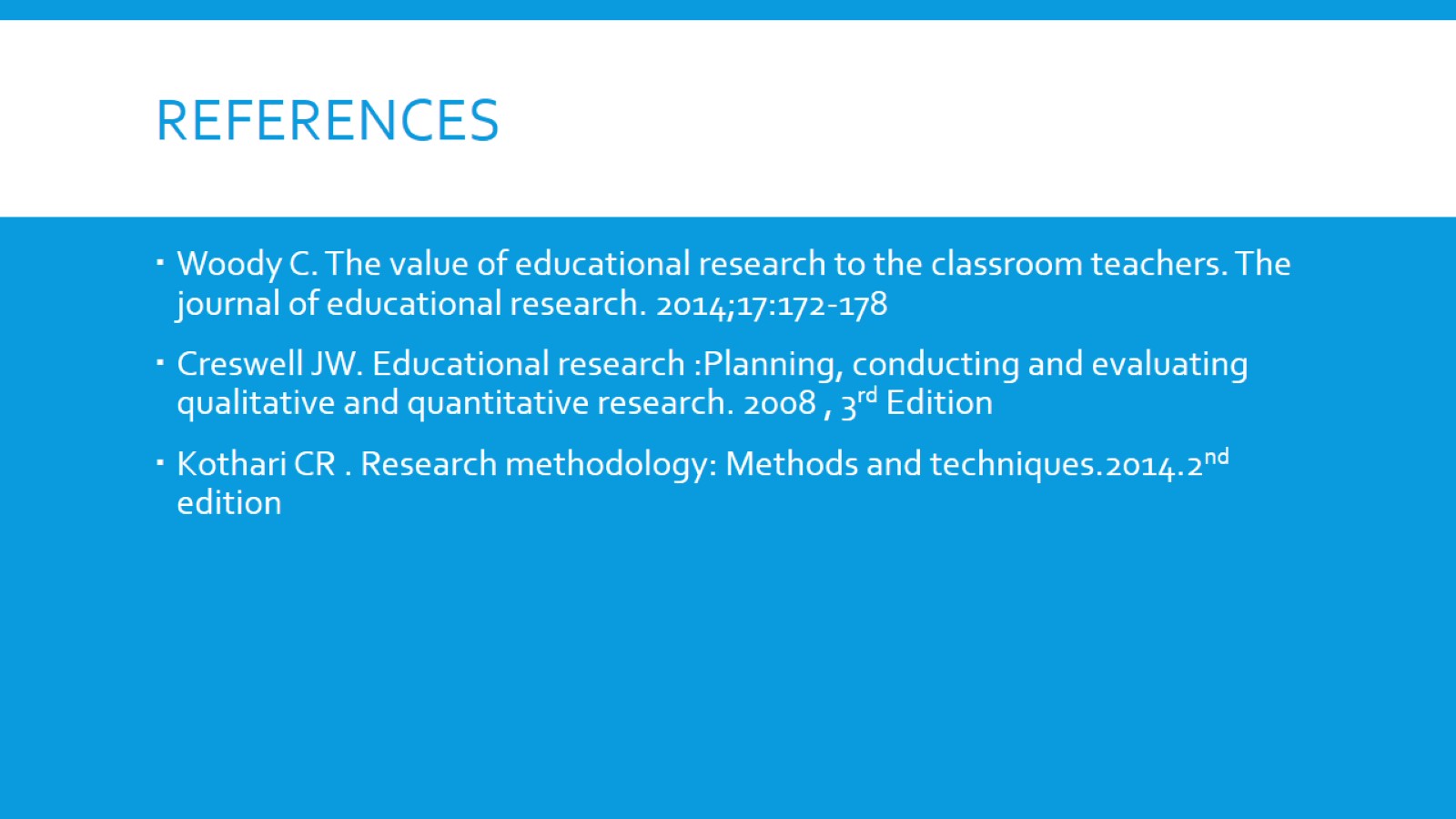 References